106學年度跨校區聯合視訊畢業典禮新民校區 — 拍照景點及拍照佈景
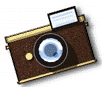 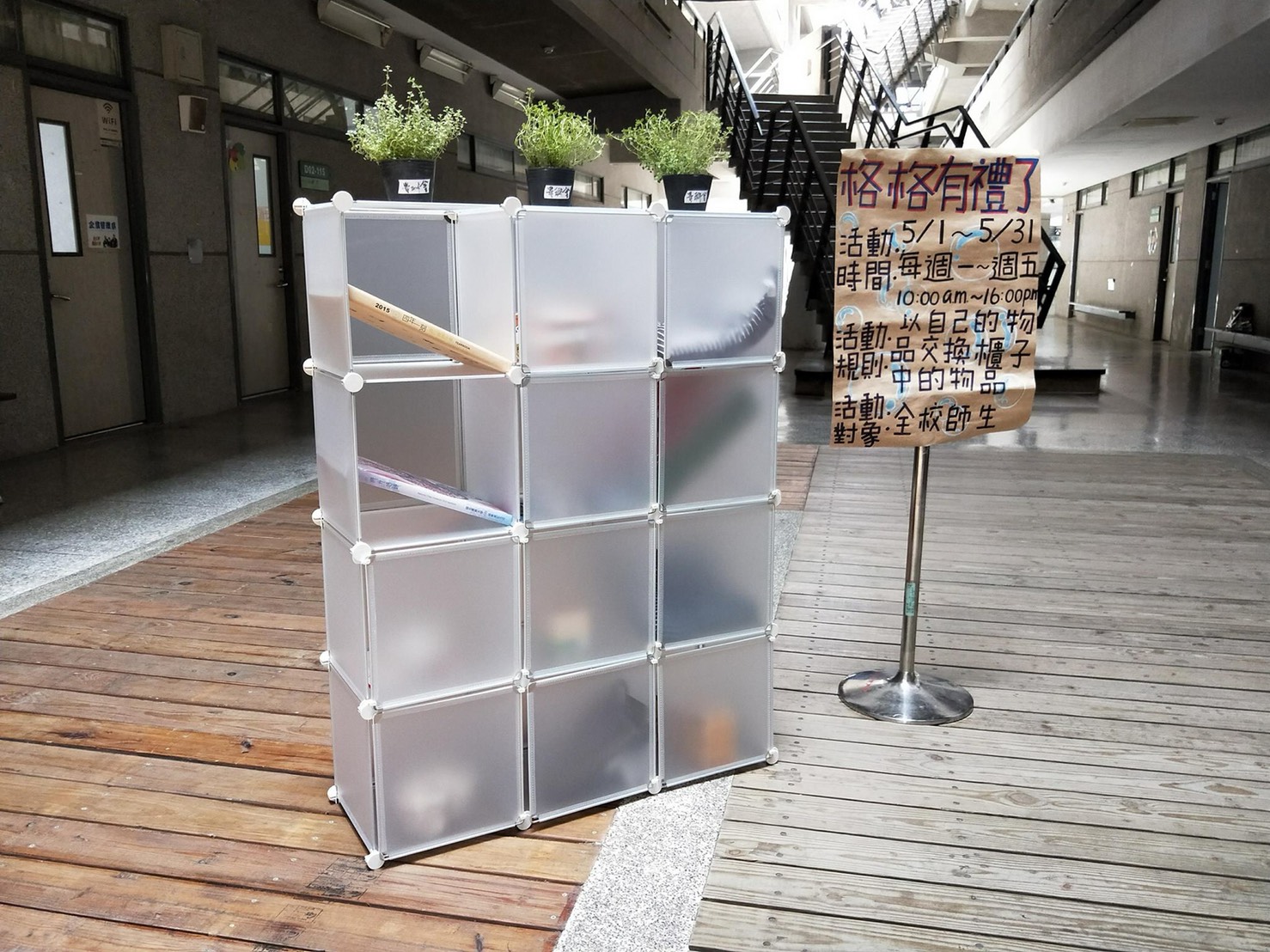 地點：B動一樓
佈景：｢格格有禮了｣
      換物